Администрация Туриловского сельского поселения
~ БЮДЖЕТ  ДЛЯ  ГРАЖДАН ~
Проект бюджета Туриловского сельского поселения Миллеровского района
на 2020 год и на плановый период 
2021 и 2022 годов
(материалы подготовлены с учетом приказа Минфина России от 22.09.2015 № 145н 
«Об утверждении методических рекомендаций по представлению бюджетов субъектов Российской Федерации и местных бюджетов и отчетов об их исполнении в доступной для граждан форме»)
2
Администрация Туриловского сельского поселения
Указ Президента Российской Федерации от 07.05.2018 г. №204 «О национальных целях и стратегических задачах развития Российской Федерации на период до 2024 года»
Основные направления бюджетной и налоговой политики Туриловского сельского поселения
на 2020-2022 годы 
(Постановление Администрации Туриловского сельского поселения от 31.10.2019 № 108)
Основа формирования проекта бюджета Туриловского сельского поселения Миллеровского района на 2020 год и на плановый период 2021 и 2022 годов
Муниципальные программы Туриловского сельского поселения
Проект областного закона «Об областном бюджете на 2020 год и на плановый период 2021 и 2022 годов»
3
Администрация Туриловского сельского поселения
Особенности составления проекта бюджета Туриловского сельского поселения Миллеровского района на 2020 год и на плановый период 2021 и 2022 годов
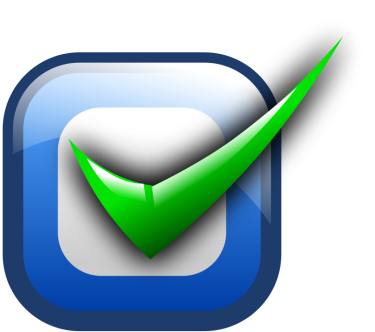 Бюджет сформирован с учетом изменений, внесенных в бюджетное и налоговое законодательство
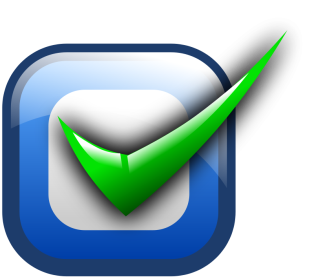 Уточнение объема безвозмездных поступлений, с учетом  проекта областного закона «Об областном бюджете на 2020 год и на плановый период 2021 и 2022 годов» во 2 –м чтении
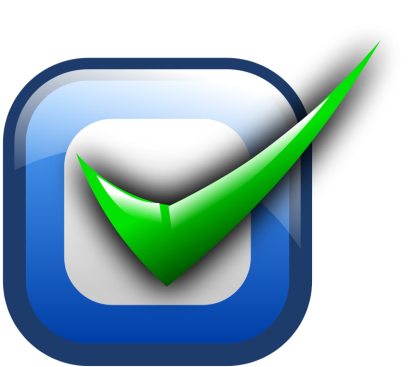 Расходы сформированы на основе принятых муниципальных программ Туриловского сельского поселения
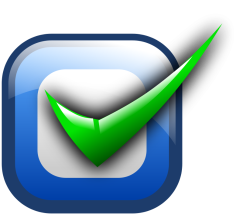 Параметры бюджета сформированы с учетом Плана мероприятий по росту доходного потенциала Туриловского сельского поселения, оптимизации расходов Туриловского сельского поселения и сокращению муниципального долга Туриловского сельского поселения до 2024 года
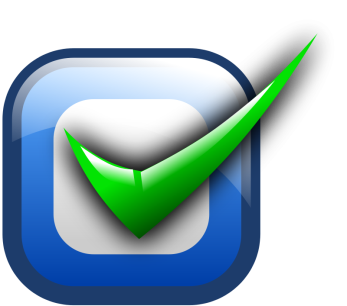 Соблюдение условий в соответствии с заключенными соглашениями по предоставлению из областного бюджета дотаций на выравнивание бюджетной обеспеченности и бюджетных кредитов
4
Администрация Туриловского сельского поселения
Основные направления бюджетной и налоговой политики Туриловского сельского поселения на 2020-2022 годы
Утверждены постановлением Администрации Туриловского сельского поселения от 31.10.2019 № 108
Обеспечение сбалансированности и устойчивости бюджетной системы

  Повышение уровня жизни граждан
Приоритетные цели
Ключевые задачи
Реализация Указа Президента РФ
Решение социальных и экономических задач Туриловского сельского поселения
5
Администрация Туриловского сельского поселения
Основные приоритеты Туриловского сельского поселения
Обеспечение социального благополучия населения
Пути реализации бюджетной политики
6
Администрация Туриловского сельского поселения
Меры, принимаемые для обеспечения сбалансированности бюджета Туриловского сельского поселения 
Миллеровского района
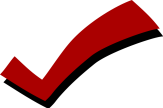 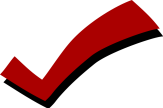 7
Администрация Туриловского сельского поселения
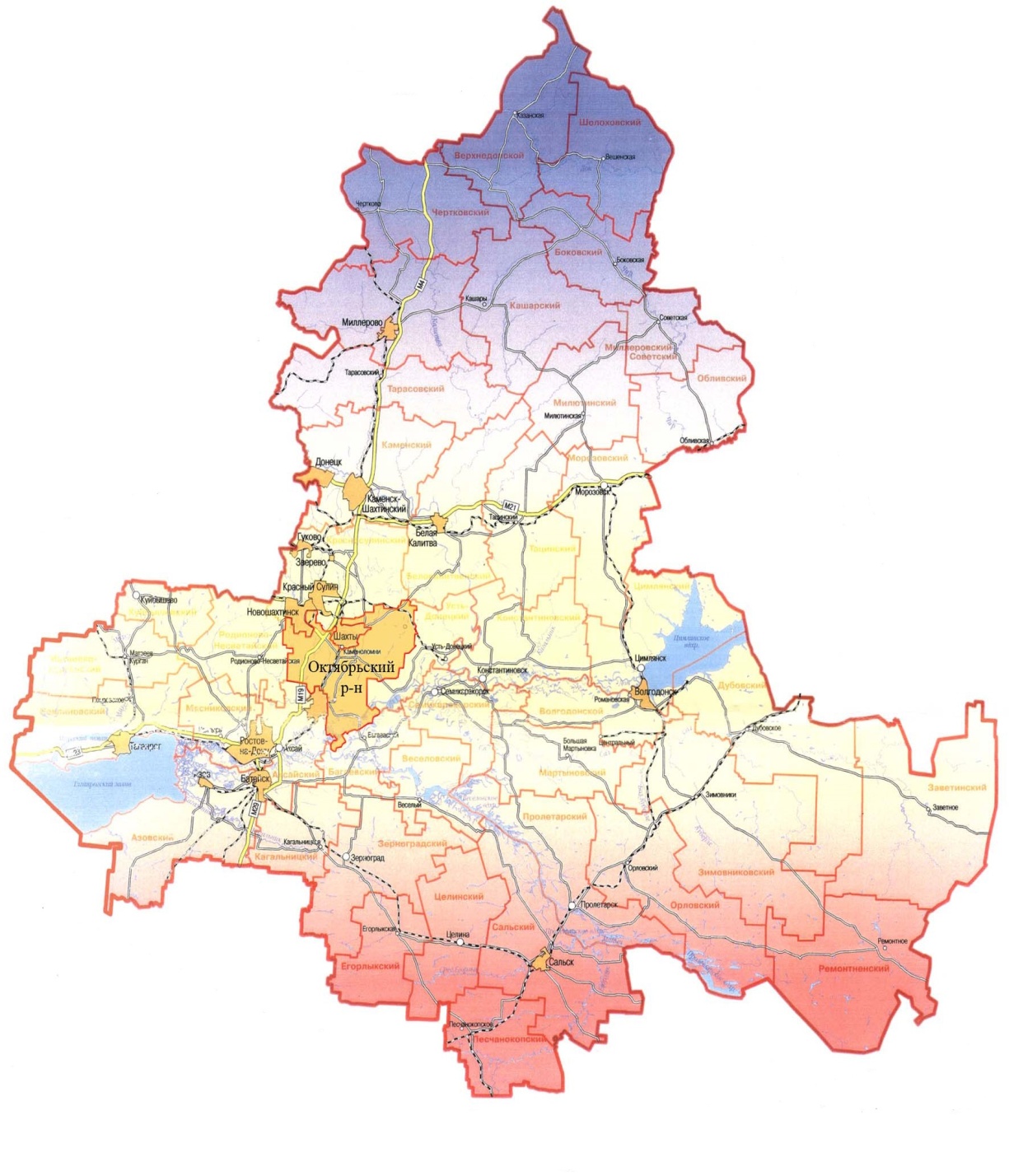 Основные характеристики бюджета Туриловского сельского поселения Миллеровского района на 2020-2022 годы
Тыс. рублей
8
Администрация Туриловского сельского поселения
Основные параметры бюджета Туриловского сельского поселения Миллеровского района на 2020 год
Доходы бюджета
10 170,9
Расходы бюджета 
10 170,9
тыс. рублей
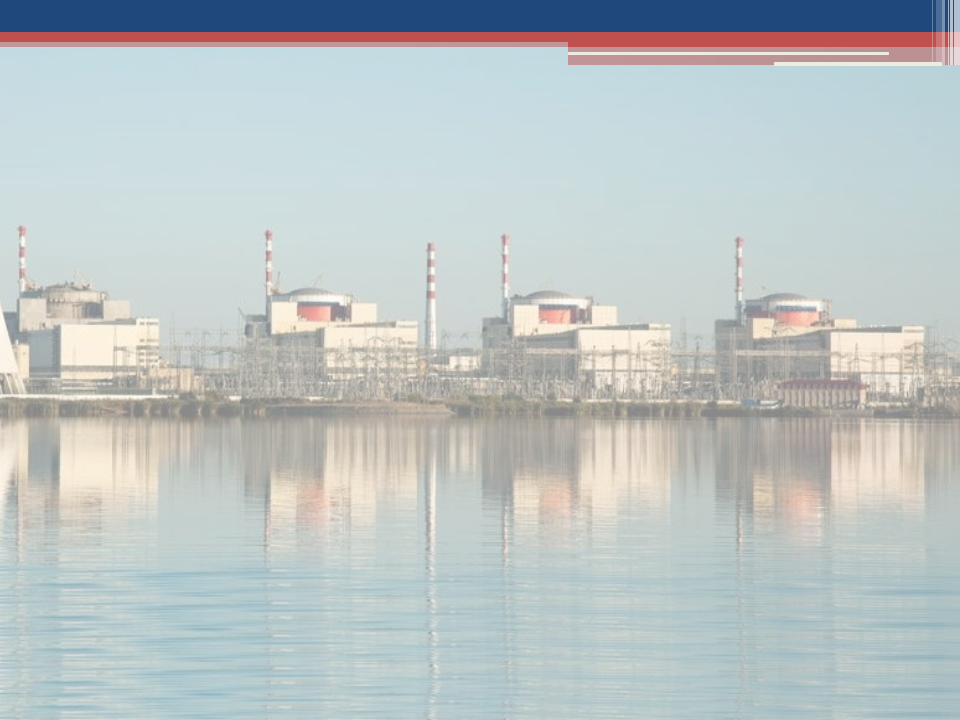 9
Администрация Туриловского сельского поселения
Собственные доходы  бюджета Туриловского сельского поселения Миллеровского района
тыс. рублей
10
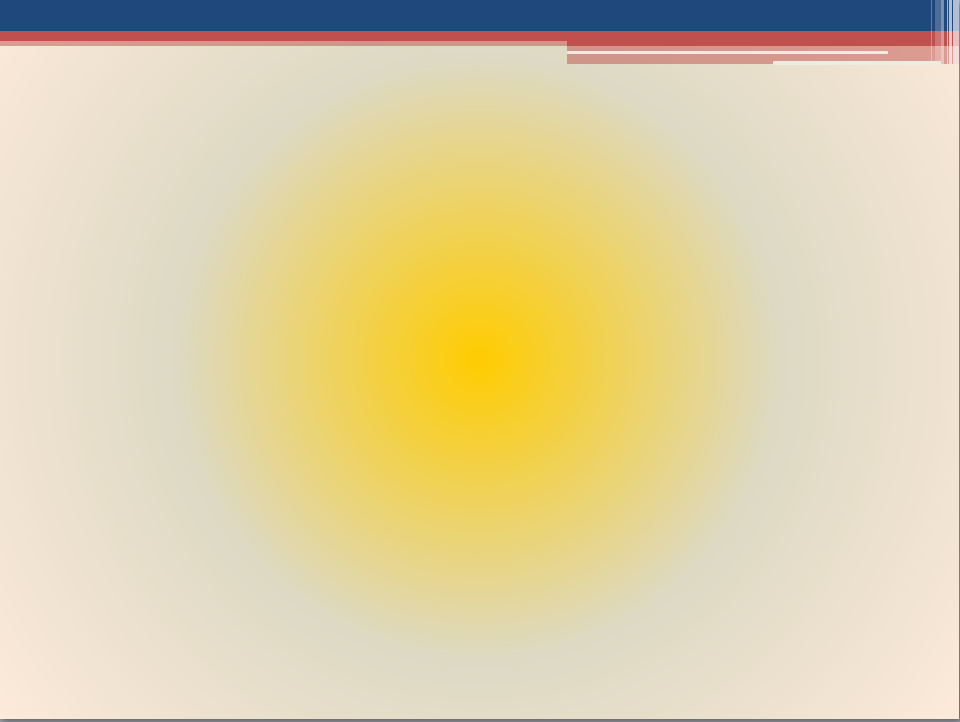 Администрация Туриловского сельского поселения
СТРУКТУРА НАЛОГОВЫХ И НЕНАЛОГОВЫХ ДОХОДОВ  БЮДЖЕТА Туриловского сельского поселения миллеровского района В 2020 ГОДУ
Всего  4 982,9          тыс. рублей
Доходы получаемые в виде арендной платы – 168,6
Налог на доходы физических лиц – 669,6
Налог на имущество физических лиц– 118,7
Иные собственные доходы– 12,4
Земельный налог– 3 193,9
Государственная пошлина– 24,3
Единый сельскохозяйственный налог – 795,4
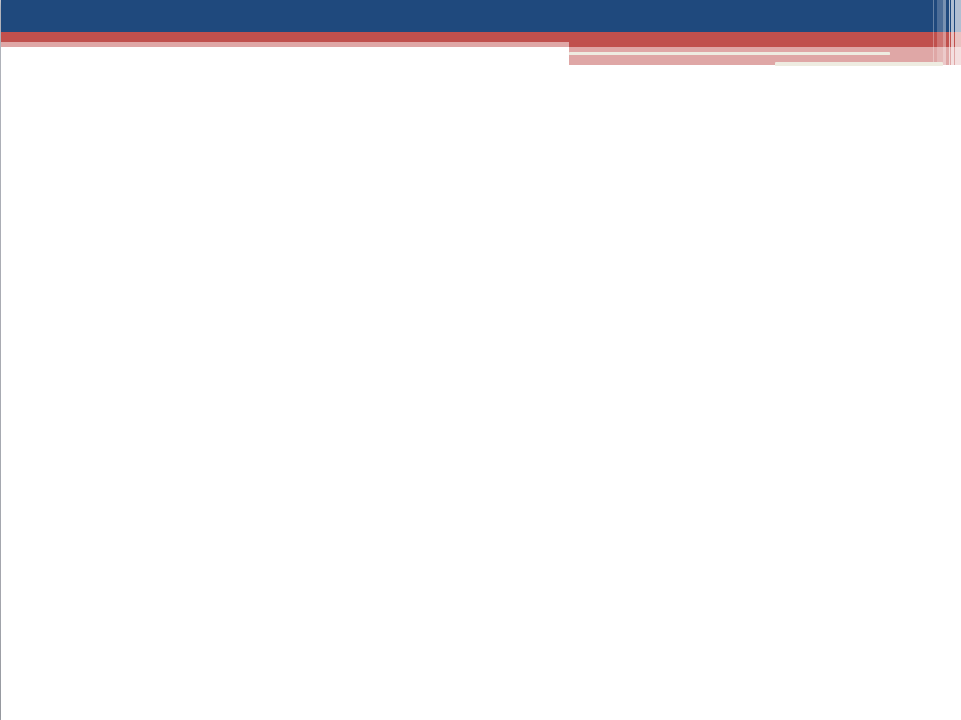 11
Администрация Туриловского сельского поселения
Динамика поступлений налога на доходыфизических лиц в бюджет Туриловского сельского поселения Миллеровского района
тыс. рублей
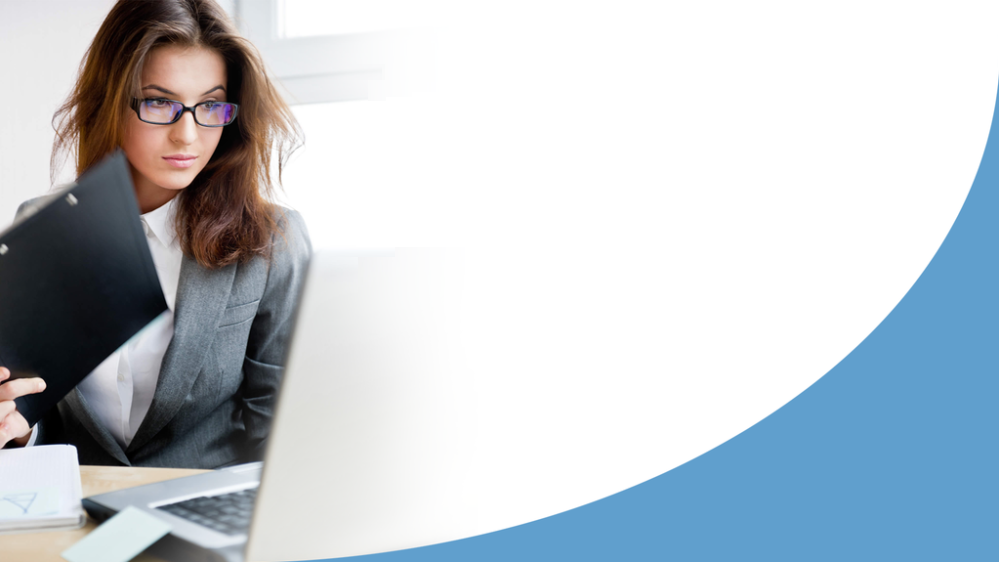 12
Администрация Туриловского сельского поселения
Безвозмездные поступления из областного бюджета
тыс. рублей
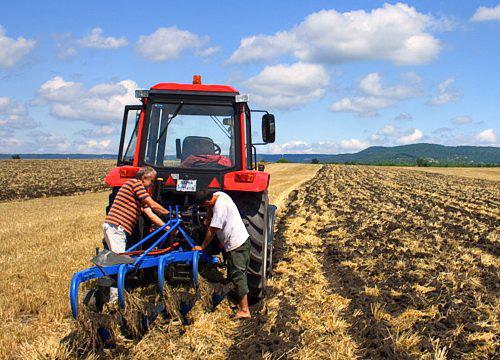 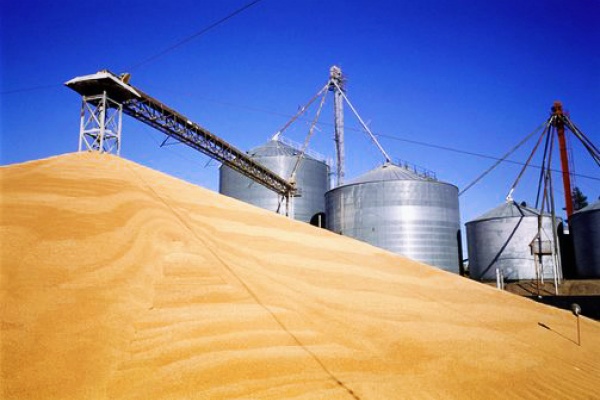 13
Администрация Туриловского сельского поселения
Основные приоритеты и подходы к формированию расходов 
бюджета Туриловского сельского поселения Миллеровского района на 2020-2022 годы
Исходные данные на 2020 и 2022 годы – утвержденные ассигнования в решении Собрания депутатов Туриловского сельского поселения от 27.12.2018 № 136 «О бюджете Туриловского сельского поселения Миллеровского района на 2019 год и плановый период 2020 и 2021 годов», на 2022 год – бюджетные ассигнования 2021 года, установленные этим решением
Индексация размеров оплаты труда работников муниципальных учреждений на прогнозный уровень инфляции с 1 октября 2020 года на 3,8 процента, с 1 октября 2021 года на 4,0 процента и с 1 октября 2022 года на 4,0 процента
Принятие мер по недопущению снижения достигнутых ранее показателей уровня оплаты труда категорий работников социальной сферы, определенных в указах Президента Российской Федерации 2012 года, а также сохранению уровня, установленного в этих указах
Увеличение расходов на заработную плату в связи с доведением минимального 
размера  оплаты труда до величины прожиточного минимума трудоспособного 
населения с 1 января 2020 года до 12 130 рублей, на 2021 и 2022 годы – предусмотрен
уровень 2020 года
14
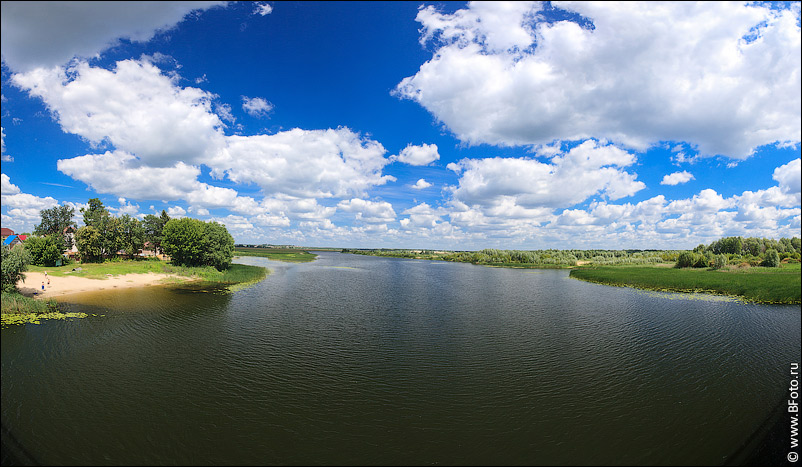 Администрация Туриловского сельского поселения
Динамика расходов бюджета Туриловского сельского поселения Миллеровского района
тыс. рублей
111,3%
15
Администрация Туриловского сельского поселения
Расходы бюджета Туриловского сельского поселения Миллеровского района в 2020 году 10 170,9
тыс. рублей
Социальная  сфера  – 
4373,8 тыс. рублей или 43,0%
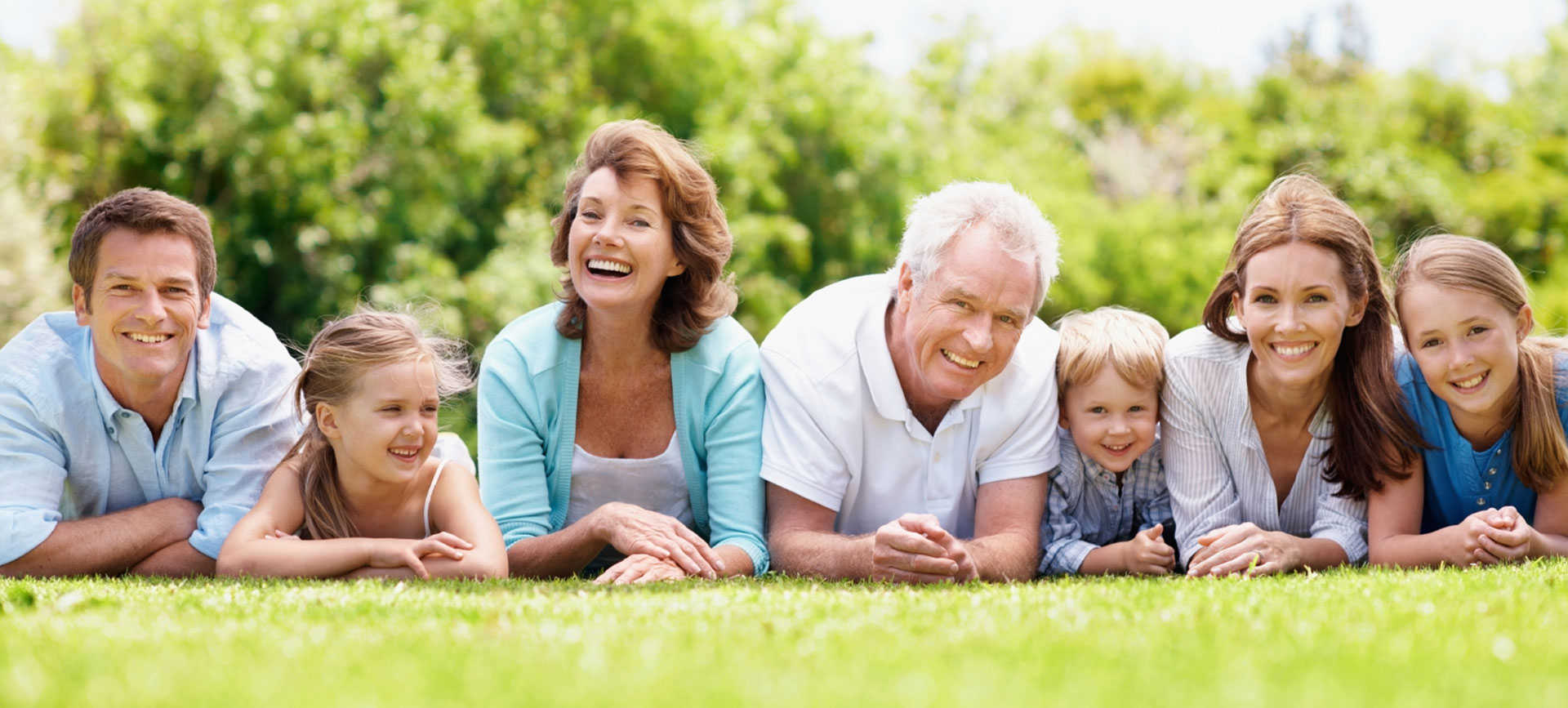 16
Администрация Туриловского сельского поселения
Расходы бюджета Туриловского сельского поселения Миллеровского района на социальную сферу в 2020 году –        4 373,8 тыс.рублей
Социальная сфера
(43,0%)
Социальная политика
(1,3%)
Культура, кинематография
(41,7%)
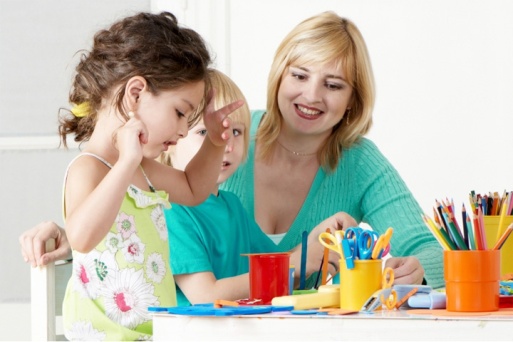 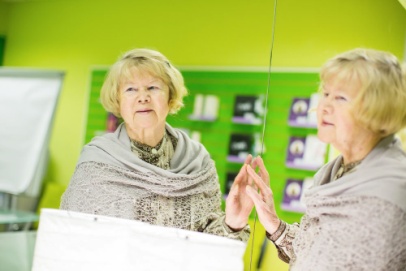 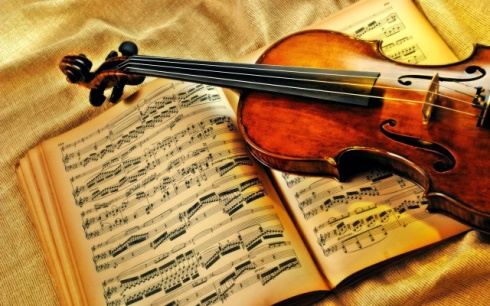 17
Администрация Туриловского сельского поселения
Структура расходовпо разделу «Культура, кинематография» на 2020 год
18
Администрация Туриловского сельского поселения
Расходы по разделу «жилищно-коммунальное хозяйство» 
в 2020 году – 906,0 тыс. рублей
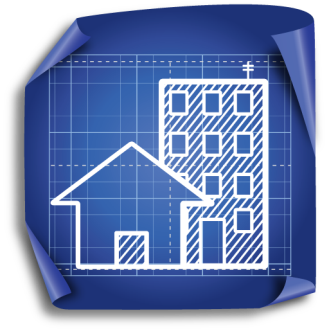 Расходы на уличное освещение(лимит электроэнергии)
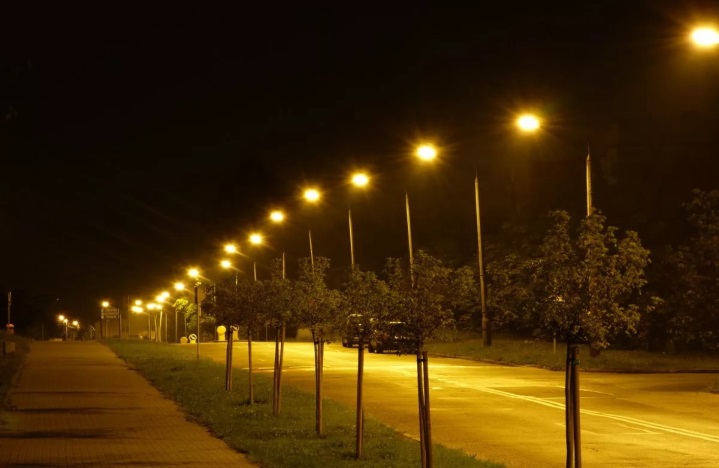 628,0 тыс. рублей
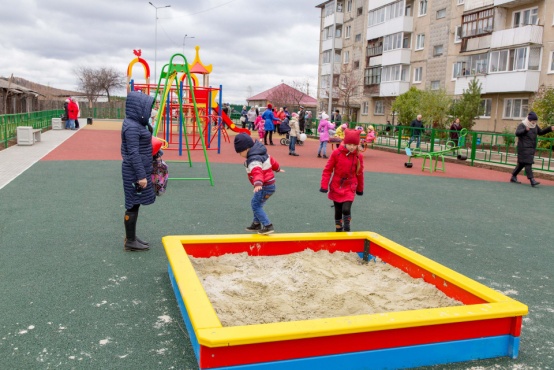 Содержание кладбищ
79,5 тыс. рублей
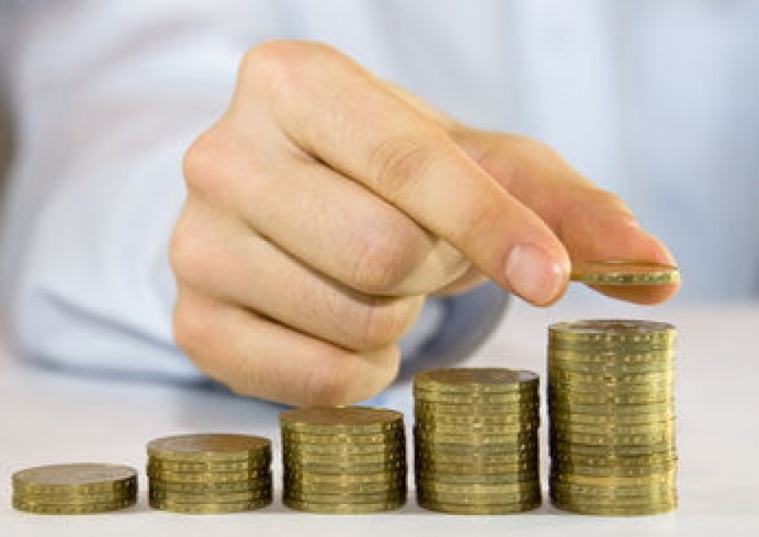 Установка детской площадки
90,0 тыс. рублей
19
Администрация Туриловского сельского поселения
Структура межбюджетных трансфертов из областного бюджета и бюджета Миллеровского района на 2020 год
Межбюджетные трансферты 
5 188,0 тыс. рублей
(3 направления)
Дотации 
(98,4%)
5 104,6 
тыс. рублей
Субвенции
(1,6%)
83,4
тыс. рублей
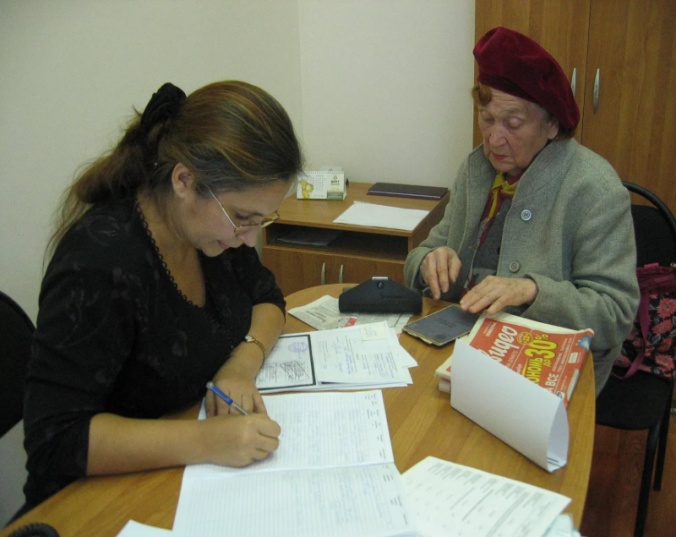 1 дотация
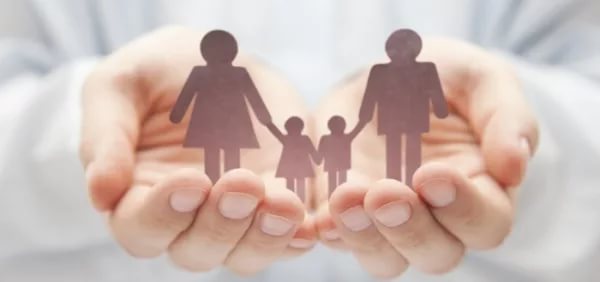 2 субвенции
20
Администрация Туриловского сельского поселения
Расходы бюджета Туриловского сельского поселения Миллеровского района, формируемые в рамках муниципальных программ Туриловского сельского поселения, и непрограмные расходы
тыс. рублей
21
Администрация Туриловского сельского поселения
Структура расходов по муниципальным программам Туриловского сельского поселения в 2020 году